Муниципальное образовательное учреждение 
Безменовская средняя общеобразовательная школа 
Черепановского района Новосибирской области
Урок математики в 1 классе по ОС «Школа  2100»
Тема: Решение задач изученных видов
Учитель начальных классов
Высшей квалификационной категории 
Бабина Инна Александровна
2014 год
"Повторять да учить -
    ум  точить"
6, 10, 5, 7,4.
4, 5, 6, 7, 10.
По форме             
  5      и       5


 По цвету            6       и      4


  По размеру           8       и      2
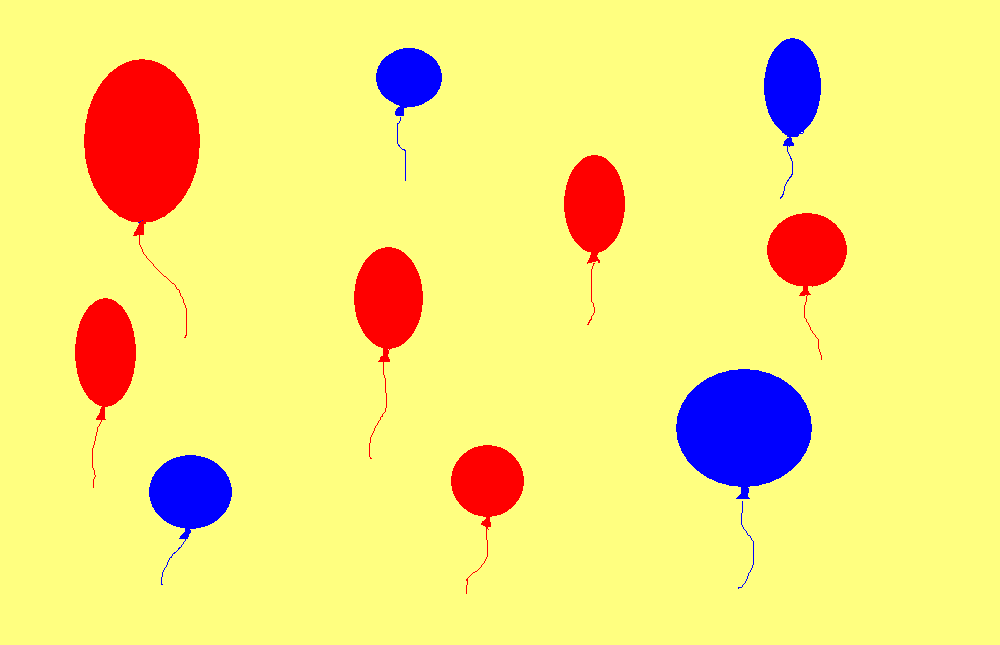 10
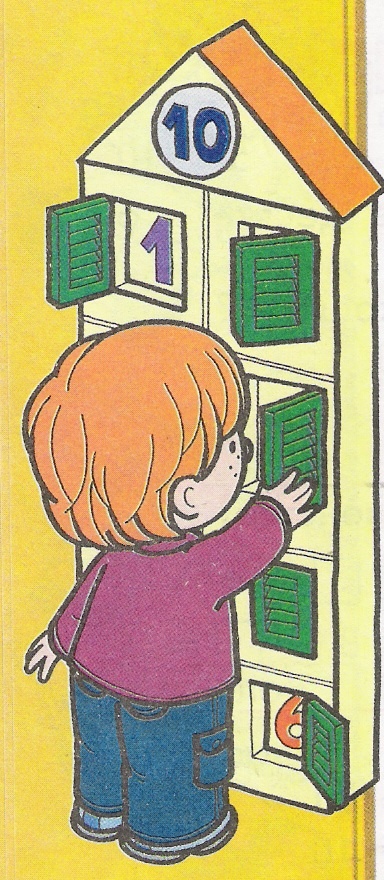 9          и          1

                      8           и          2

                      7           и          3
                       
                      6           и          4

                      5           и          5
Сравните два текста.
«В классе четыре  мальчика и две девочки. Сколько всего детей в классе?»

«В классе четыре  мальчика и две девочки. Красивые были дети?»
Найдите задачу.
1.  Сколько карандашей у Димы? 

2. У Коли 2 мяча, а у Саши 3 мяча.

3. У Лены 5 яблок, 2 яблока она 
    подарила. Сколько яблок осталось?
Составить задачи по схеме
Задачи-ловушки
«На березе росло 8 яблок, 3 яблока упало. Сколько яблок осталось на березе?» 
  «Росли 2  ёлки.  На каждой ёлке  по 2 ветки.  На каждой ветке выросло по 2 груши. Сколько всего груш?»
Молодцы!